Open House
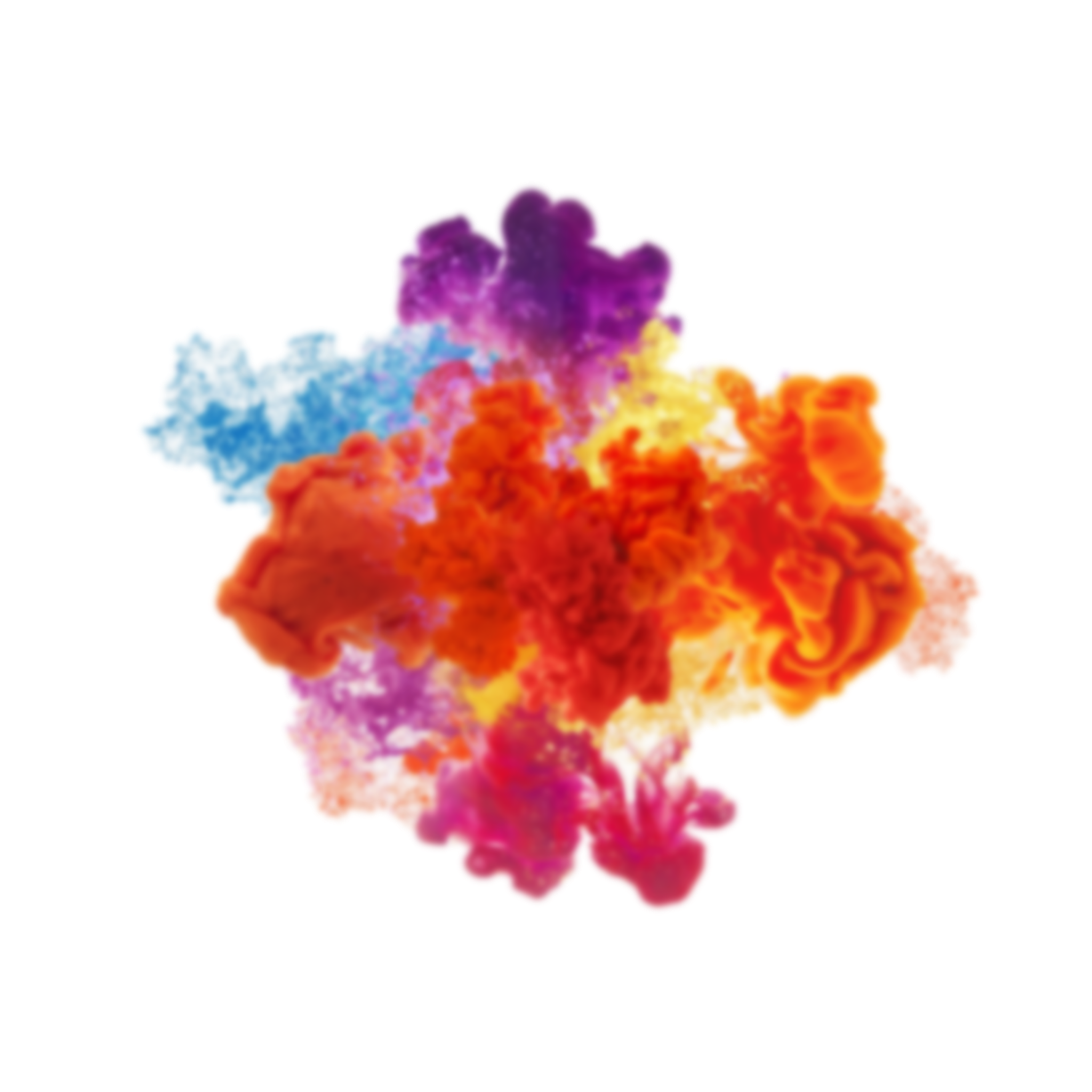 Art & Yearbook Teacher: Junrui Garcia
About the Teacher – Junrui Garcia
PhD in Education, certified teacher for Art (EC-12), ESL (EC-6), and Chinese (EC-12).
Sponsored Chinese Art Excellence Collection, organized Art Exhibition, conducted Sand Art Day at Chinese Civic Center, shown sand art at Asia Society, Harris County Library. 
As a teaching artists, traveled many campus and libraries of Houston to conduct visual art, sand art, digital art, and calligraphy workshops.
Course description
This course helps to design the T.H. Rogers School 2022-2023 Yearbook. In this course, students will gain skills including: page design, publishing techniques, copy writing, editing, photography, record keeping, time management, teamwork, marketing, and leadership skills. Students are tasked with producing a timeless, creative, and innovative publication which will record our school’s community, memories and events.
How children will be learning in my classroom
SEL Checks: Students are reminded that in this room, they are the team members of T.H. Rogers Yearbook – 2022-23. Their job is to collaborate for produce the yearbok.
This is student centered class. The teacher’s role is to facilitate and support students.
Students will:
learn and use publishing industry terminology.
work with various types of technology to produce their publication.
apply computer skills and design principles to the production of yearbook pages. learn writing & editing skills.
work as a team to meet the deadlines.
produce a high quality publication.
Graded assessments and standardized tests
Students will be evaluated based on
Classroom production
Deadline production
Teamwork
Attendance
Behavior management strategies, class rules, and routines that we are following
No gum, food, or drink near computers, printers, or equipment.
No cell phones in plain sight during tests/quizzes, or certain work times.
Arrive on time.
Sign in/out.
No bathroom passes within 10 minutes of end of class. 
Respect others
Bring all needed materials with you to class.
Be responsible for any yearbook equipment you take out of classroom.
How I will communicate with you
Email lists
Canvas contact list
Class webpage
Question?
Thank You!